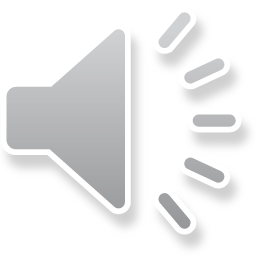 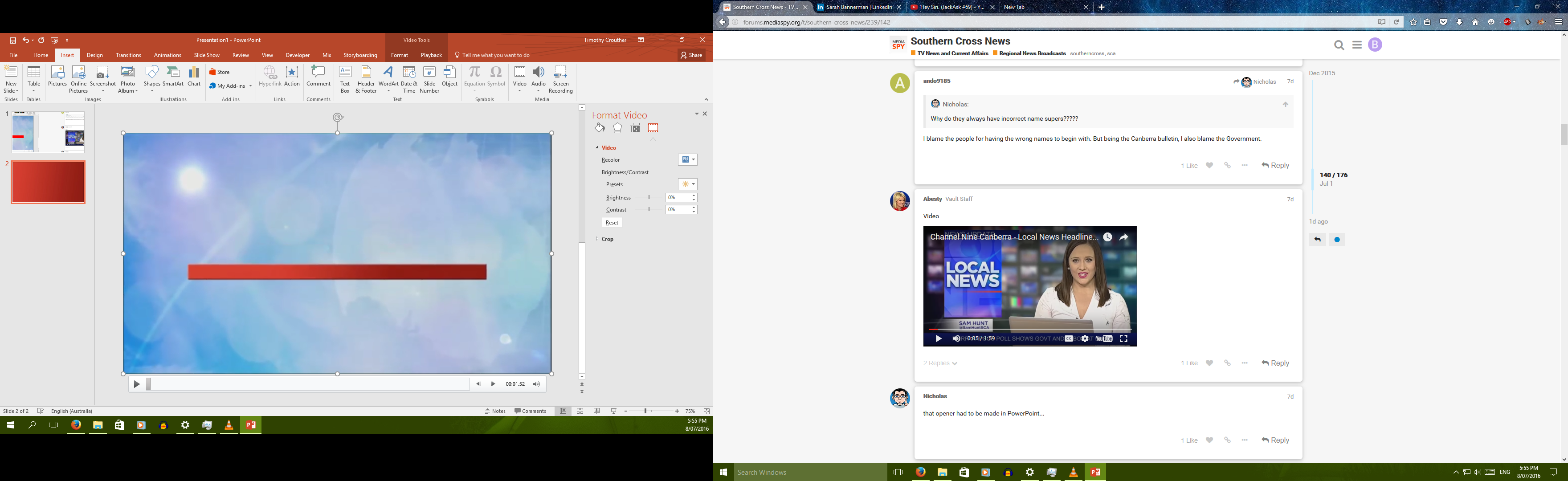 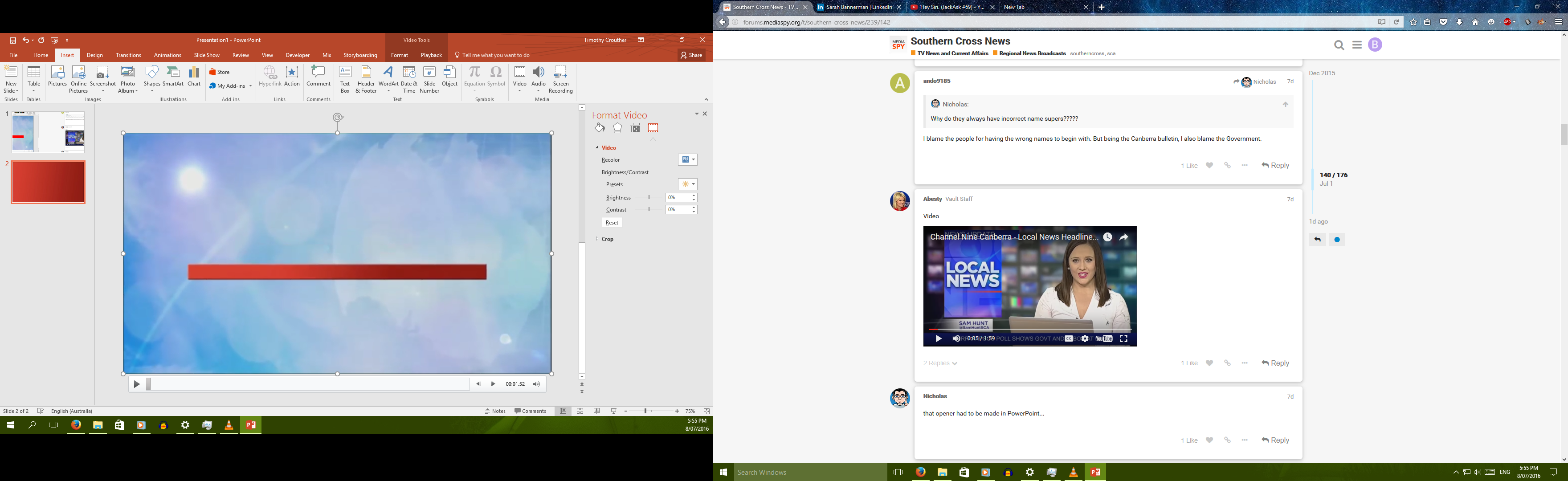 HEADLINES
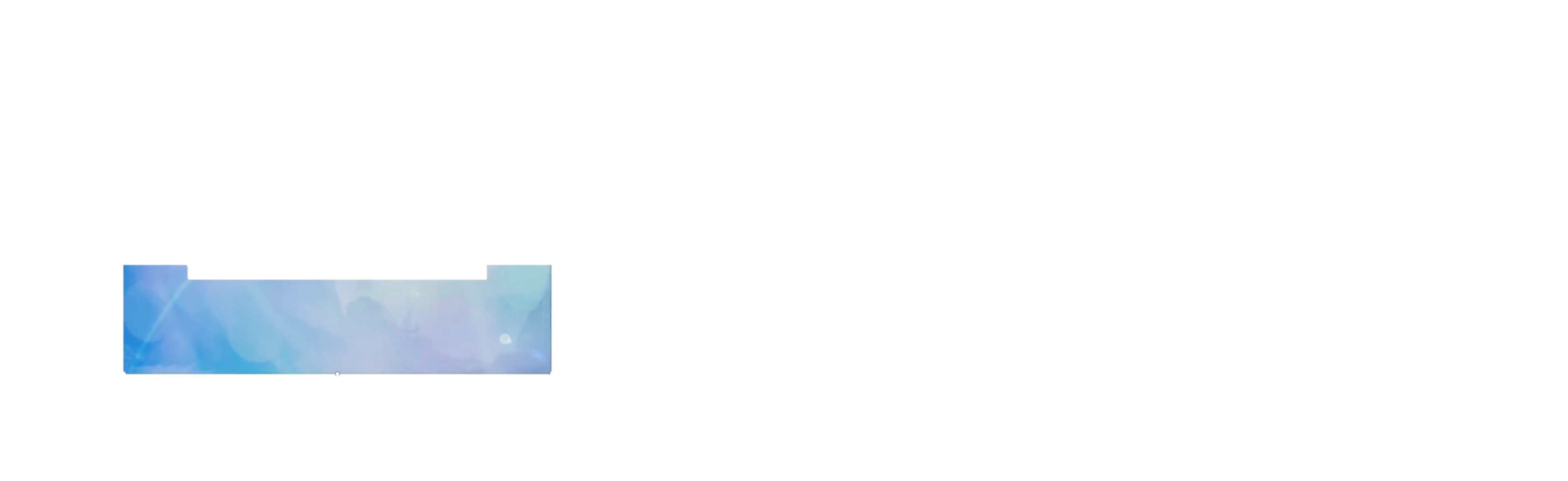 LOCAL
NEWS